Crystal Field Theory 2
d4 ions
Two arrangements are available
High Spin Complex
eg
CFSE = 3 x (- 4Dq) + 1 x 6 Dq
= - 6 Dq + 3e
+ 6 Dq
t2g
- 4 Dq
Low spin Complex
eg
+ 6 Dq
CFSE = 4 x (-4Dq) 
= - 16 Dq + 3e + c
- 4 Dq
t2g
eg
t2g
eg
t2g
d5 ions, Oh field
e.e : unpaired electrons
High spin
CFSE= 0 + 4e
+ 6 Dq
- 4 Dq
Single electrons   5
Low spin
CFSE = 5 x - 4 Dq 
          = - 20 Dq + 4e + 2c
+6 Dq
- 4 Dq
Single electrons  1
d6 ionsı, Oh field
High spin
eg
+ 6 Dq
CFSE=  -4 Dq + 4e + c
-4 Dq
Single electron 4
t2g
Low spin
eg
+ 6 Dq
KAKE =  - 24 Dq + 6e + 3 c
- 4 Dq
t2g
There is no single electron
CFSE =  - 8 Dq+ 5e + 2 c
3  Single electron
CFSE =  - 18 Dq + 6e + 3 c
1 single electron
d7 ions, Oh field
High spin
eg
+ 6 Dq
- 4 Dq
t2g
Low spin
+ 6 Dq
-4 Dq
t2g
CFSE =  - 12 o+ 7e + 3 c
CFSE =  - 6 Dq+ 7e + 4 c
2 single electron
1 single electron
CFSE=  0 + 8e + 5c
There  is no unpaired electron
d8 ions Oh field
d9 ions, Oh field
eg
eg
+ 6 Dq
+ 6 Dq
- 4 Dq
t2g
- 4 Dq
t2g
d10 ions, Oh field
High or low spin is present only in d4 - d7 configurations
+ 6 Dq
- 4 Dq
t2g
PAİRİNG ENERGY
( = e + c)
e : exchange energy
 c  : Coulomb energy
Coulomb Repulsive Energy and Change Energy
For example, the electron configuration of a carbon atom is 1s2 2s2 2p2. Three placements can be considered for 2p electrons
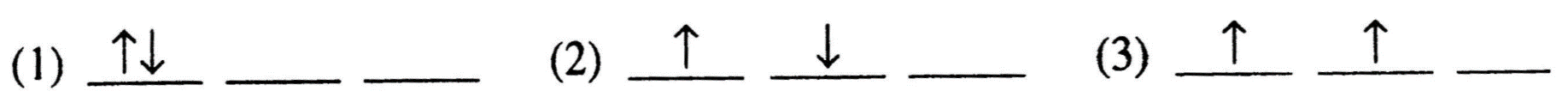 Coulomb energy, πc, is required for the first arrangement. Because only in this arrangement the electrons are in the same orbital. Due to the electron-electron repulsion, the energy of this arrangement is πc higher than the other two. In the first two cases there is only one possibility of placement of electrons to form the same diagram. Because in each state there is only one electron with a + or - spin. Whereas in the third case, there are two ways to arrange electrons:
n
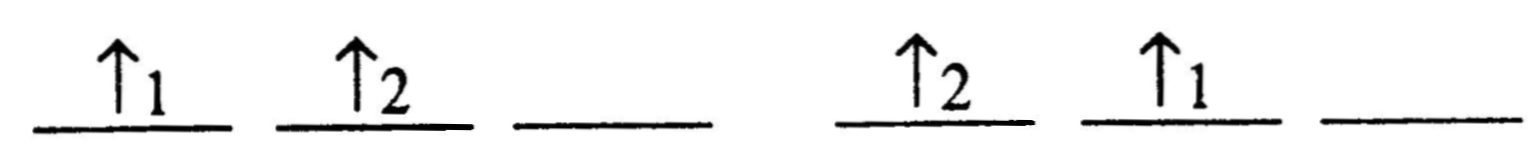 Total Pairing Energy ( )   = e + c
c
e
Değişim Enerjisi
n(n-1)
Paralel spinli elektron sayısı
e = κ ------------
2
Bir sabit
n
1              2             3            4             5
e
0              1            3            6             10
e  = 1 κ
n = 2
 e = 4 κ
Örnek :
e  = 3 κ
n = 3